Повторение пройденного           во 2 классе
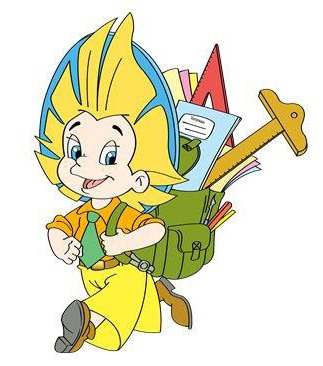 Урок составила                                учитель начальных классов  рукавцова  и.Б.
Минутка чистописания
бю…бж…бы…бф..бы…

Все бобры добры для своих бобрят.
СЛОВАРЬ
С..БАКА                 П..ЛЬТО
С..П..ГИ                 СН..ЧАЛ..
..ТЕЧ..СТВО         Д..     СВ..ДАН..Я
М..СКВА               ..Г..РОД
Т..АТР                    Р..С..КАЗ

             ЗДРАВСТВУЙ
Выберите слова, в которых допущены ошибки
1. друк
2. полевой
3. клюф
4. круг
5. вьезд
6. чугунный
7. марской
8. пушыстый
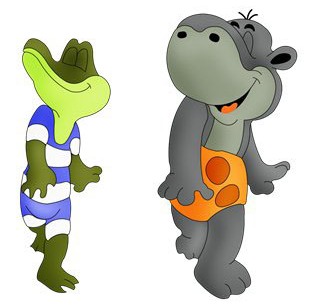 В каких словах ударение падает
На 1-й слог
1.жалоба
2.волосы
3.говядина
4.посуда
5.золото
6.луковица
На 3-й слог
1.раковина
2.рукавица
3.кудахтать
4.пылесос
5.курага
6.советовать
Спиши. Вставь пропущенную    букву.
Весна.
          Пришла в..сна. Стало т..пло. П..т..кли руч..йки. В..да з..л..ла тр..пинки. По..вились цв..ты и л..сточки. В тр..ве шуршат ёж..ки.
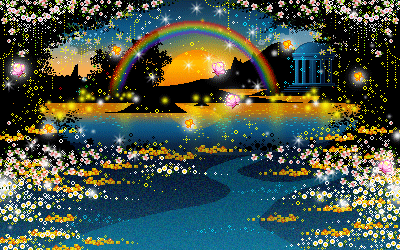 Прочитай слова. Запомни только имена прилагательные.
Колючий, летел, сахар, соленый, пушистый, гвоздь, ландыш, играл, зелёный, вкусный, мама.
Добавь к словам подходящие суффиксы.
-ЁК-                    -ИК-
Огонь, нос, дождь, винт, куль, кофе, окунь, карандаш, стержень, ключ, дом, уголь, день, цвет, пень, огород, двор, конь.
                    -ИСТ-
Мотор, фигура, журнал, гитара, парашют, такси, трактор, баян, машина, телефон, бульдозер.